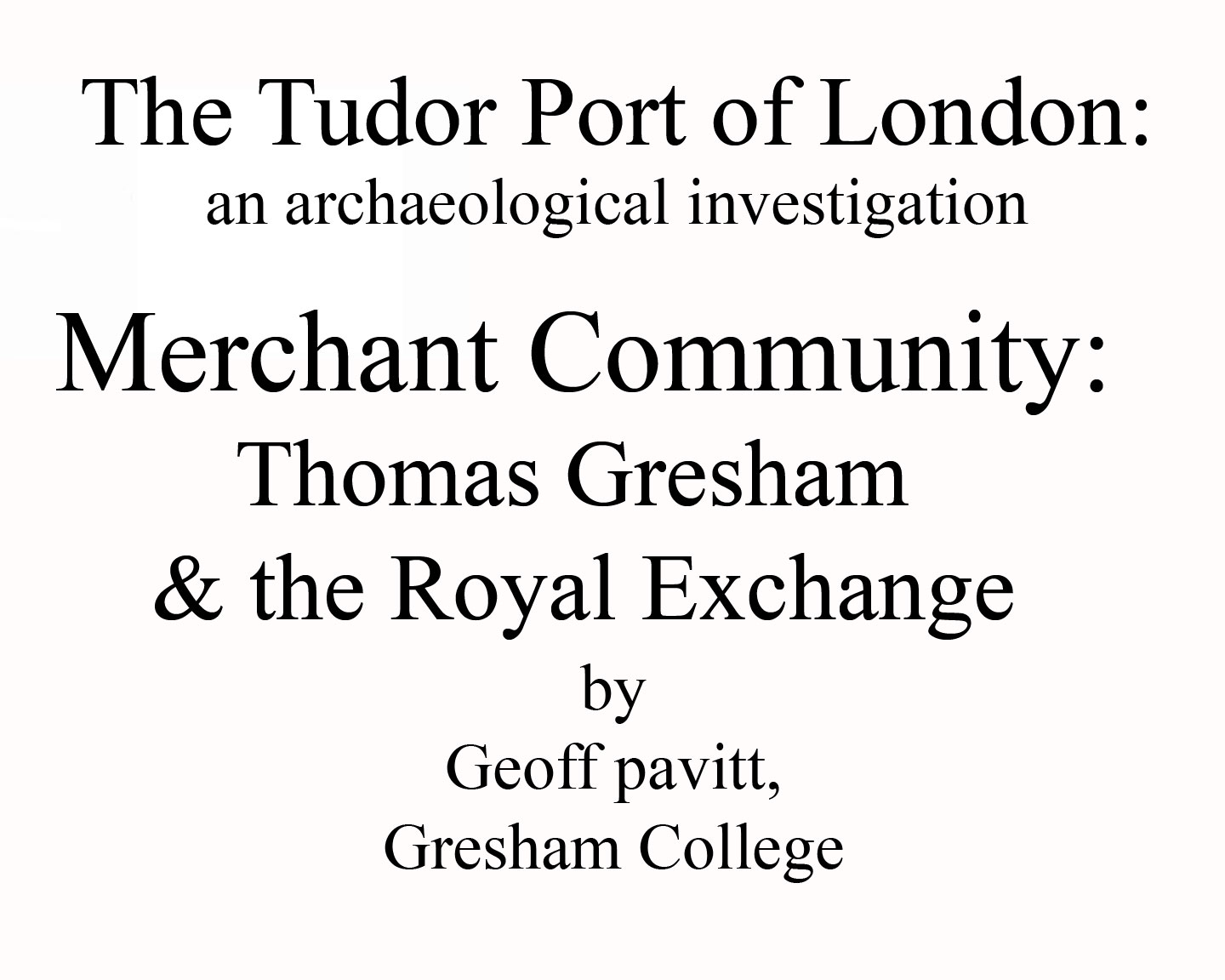 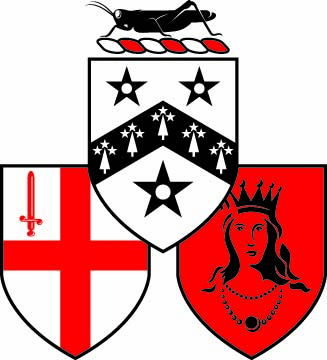 Sir Thomas Gresham and the Royal exchange
The Gresham Family, marriage and kinship

   Antwerp and its Bourse

   The Royal Exchange
 
   Gresham as builder

   Cultural Exchange
Geoff Pavitt MA FRSA
May 2009
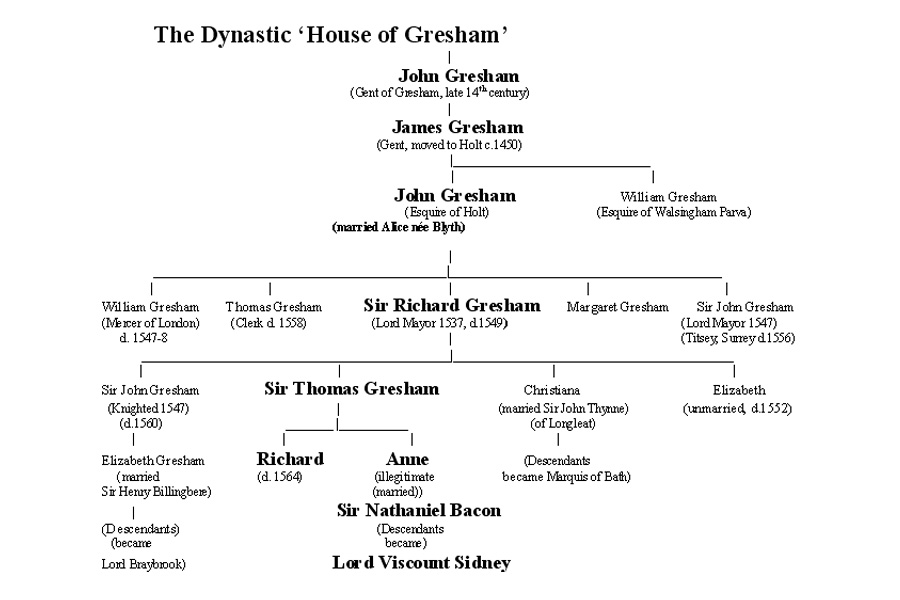 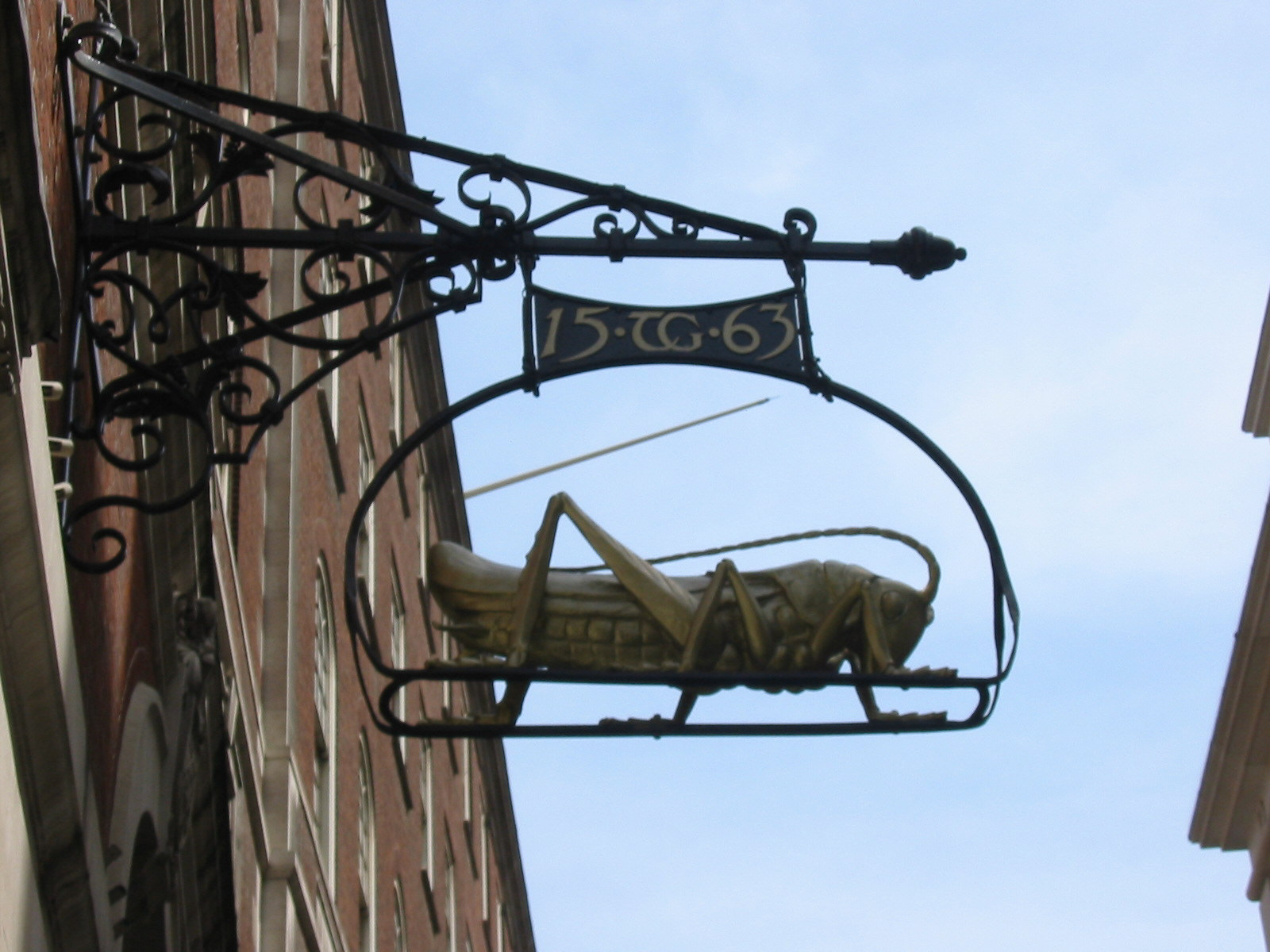 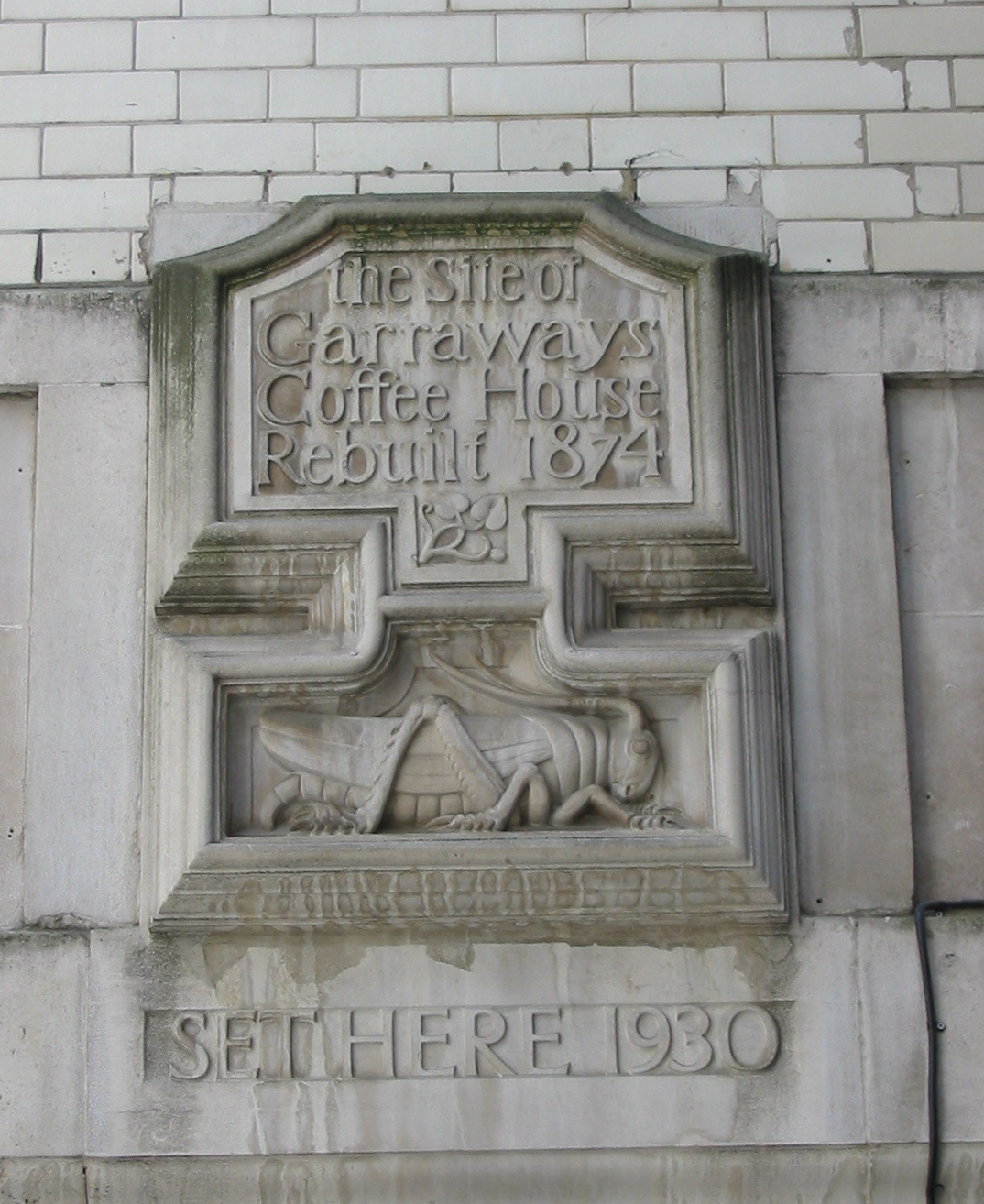 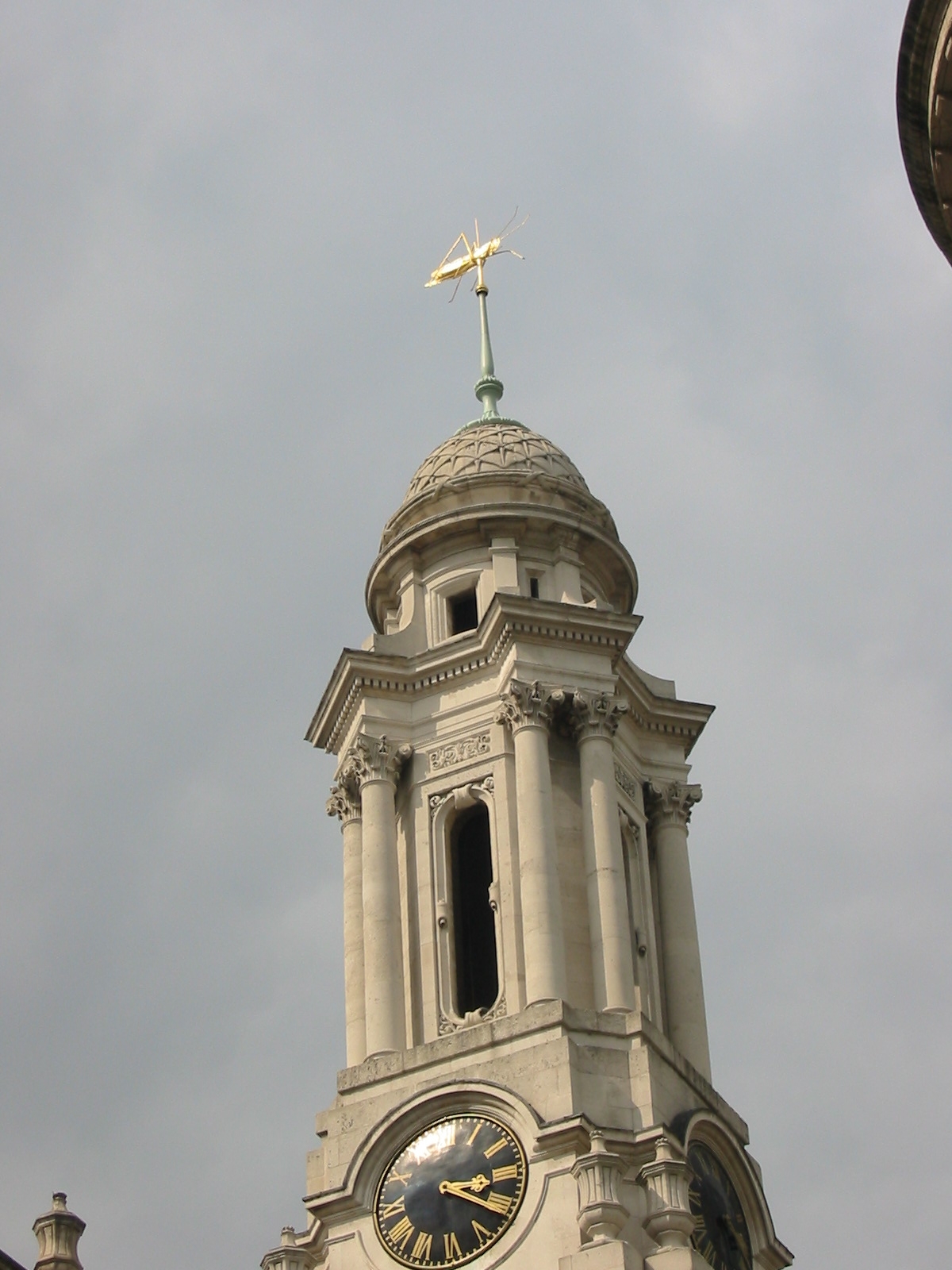 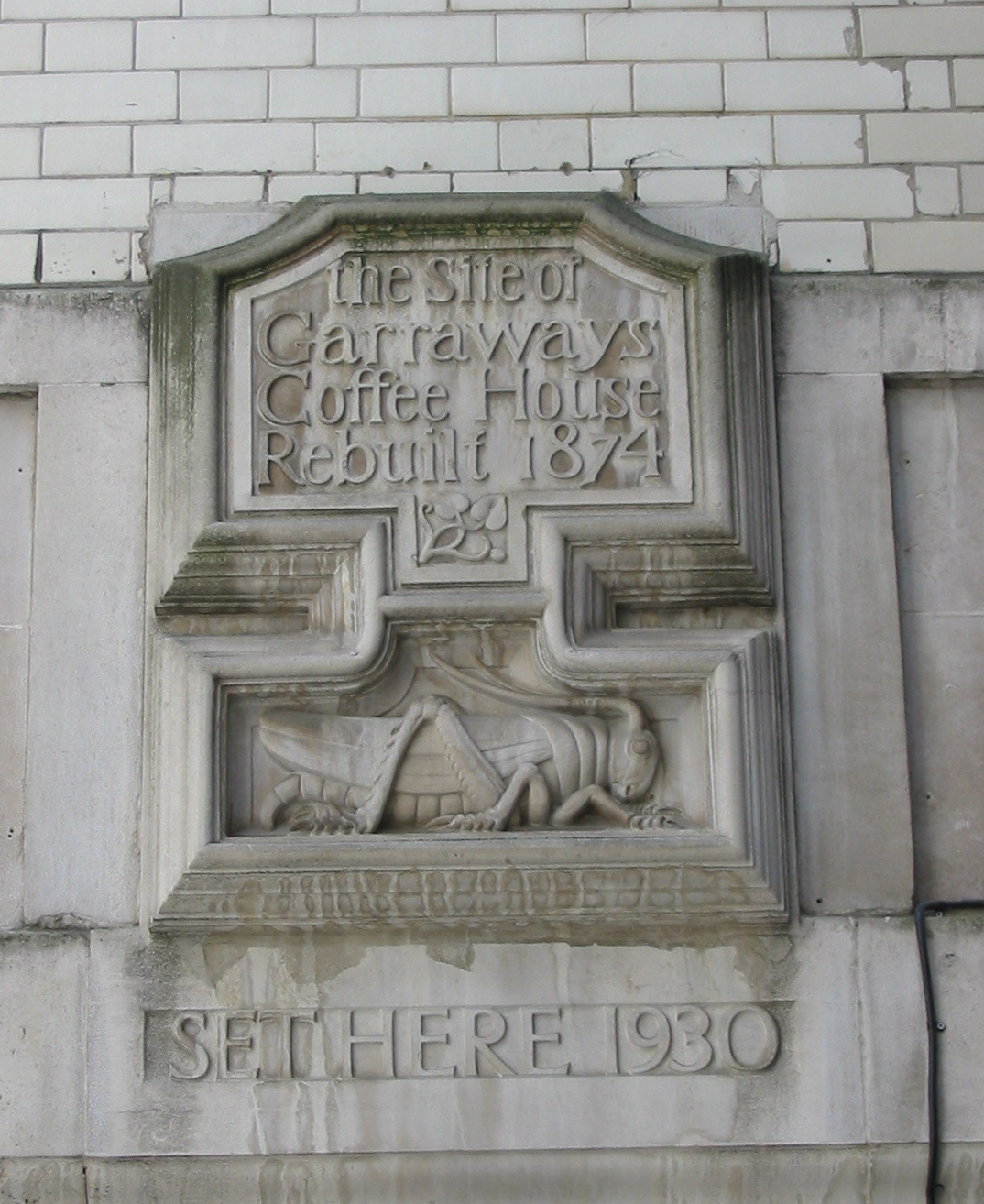 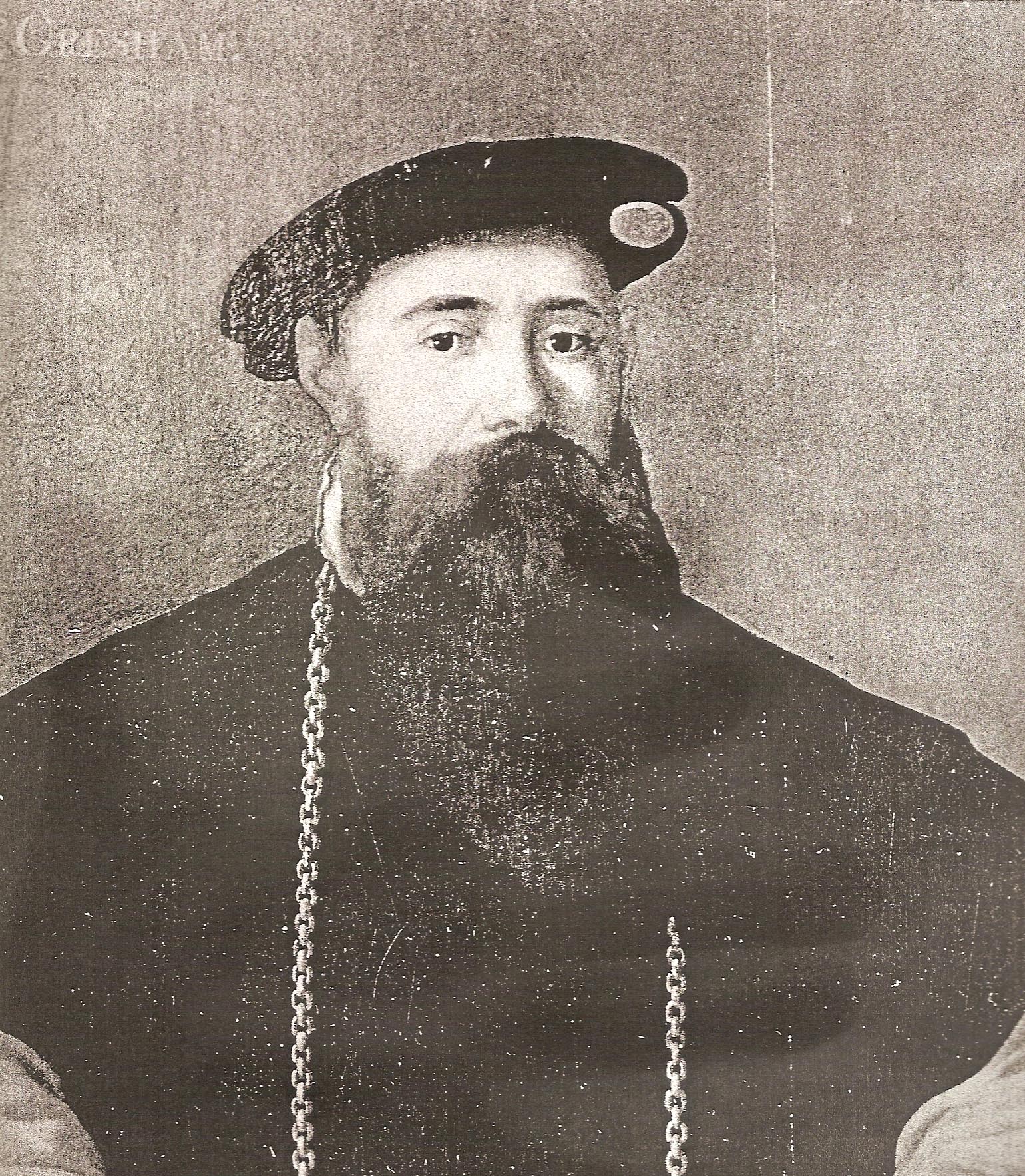 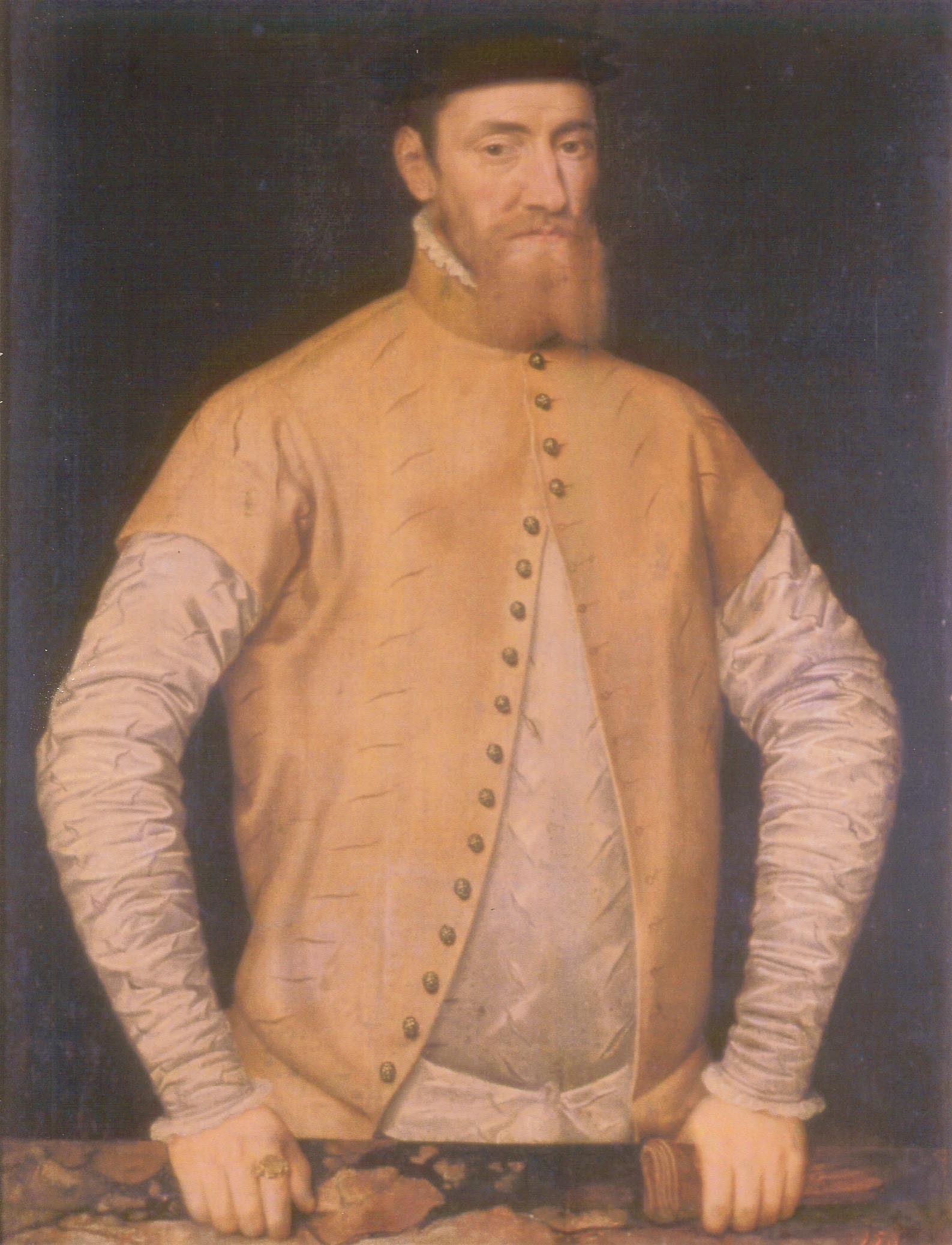 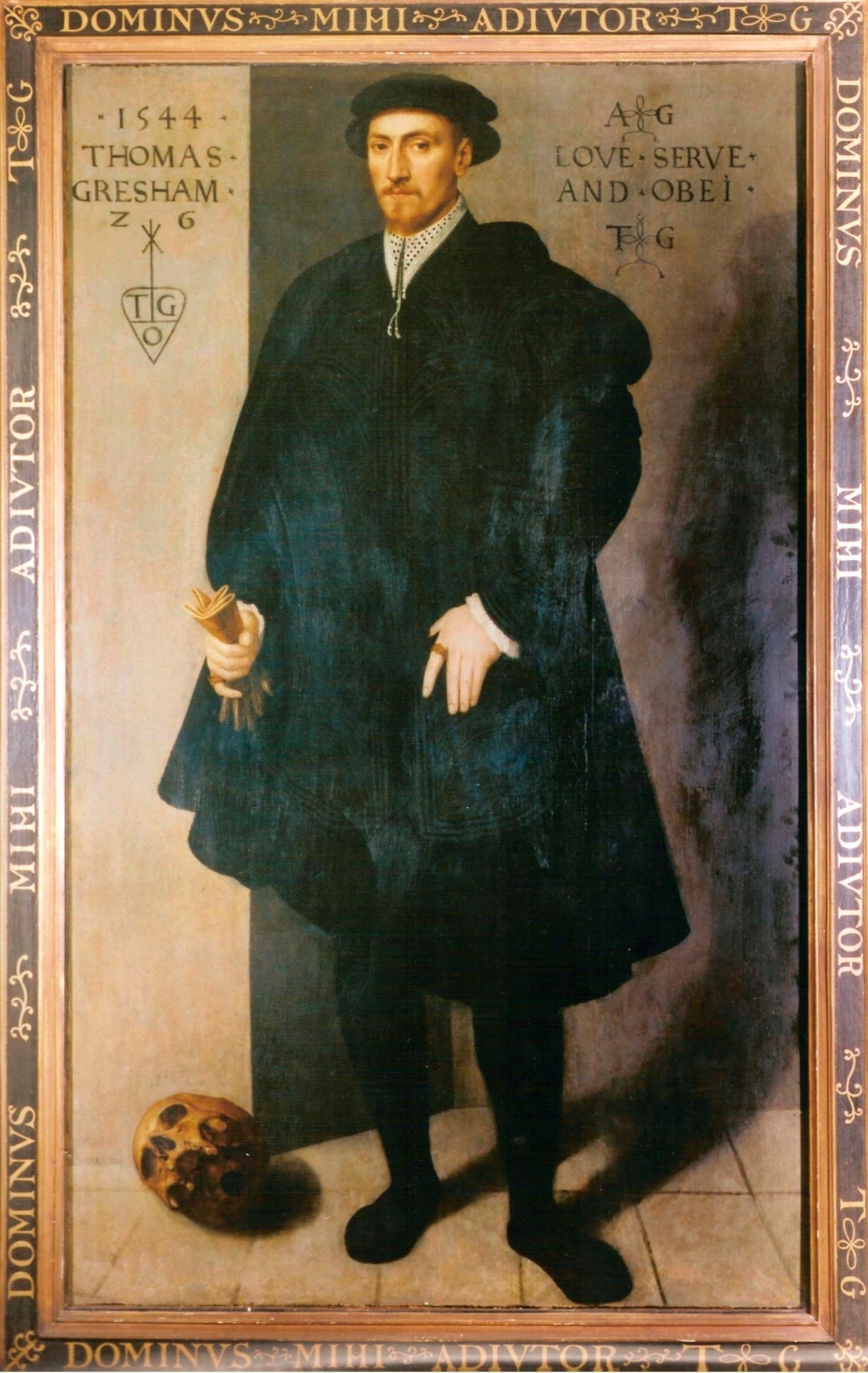 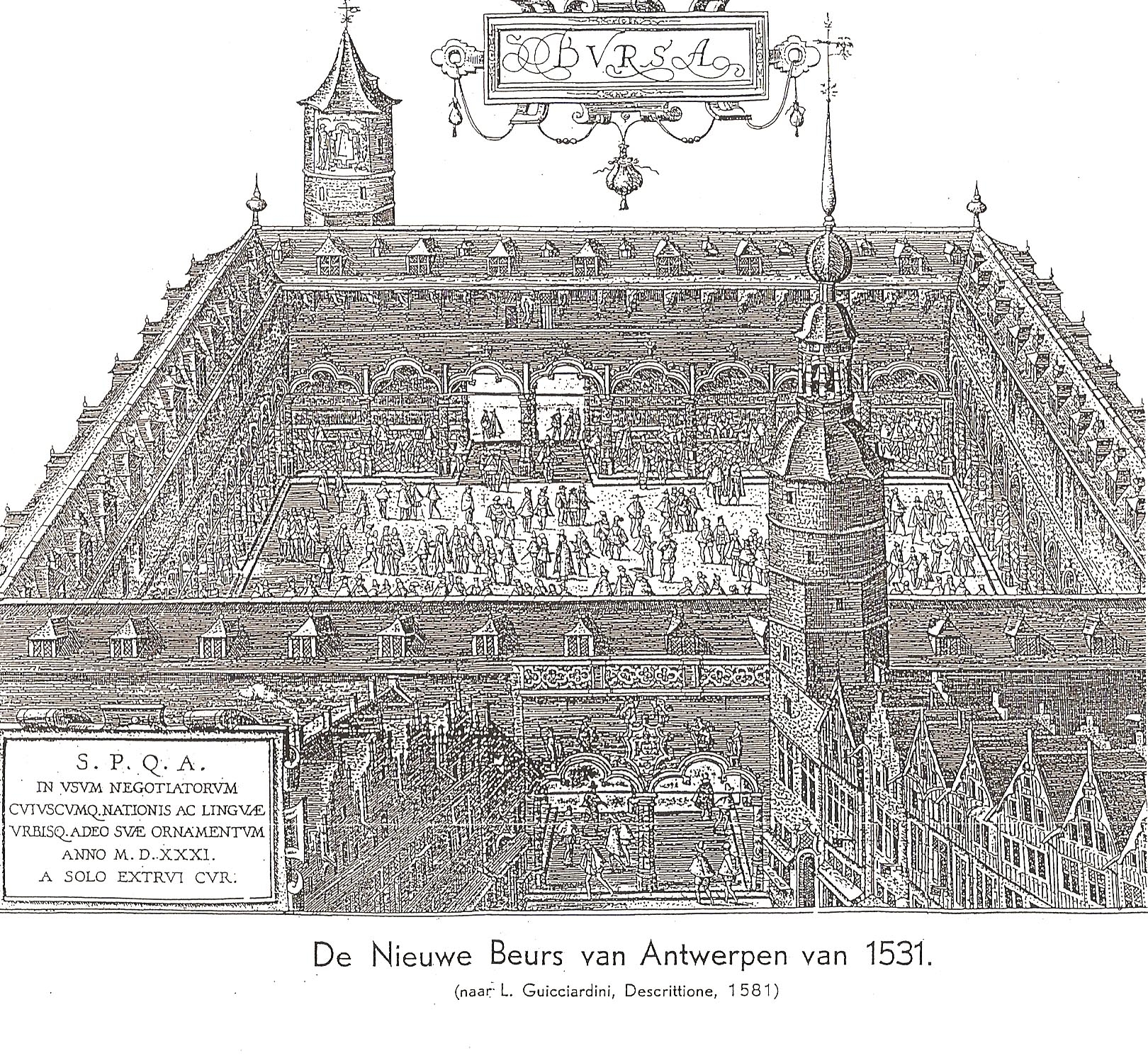 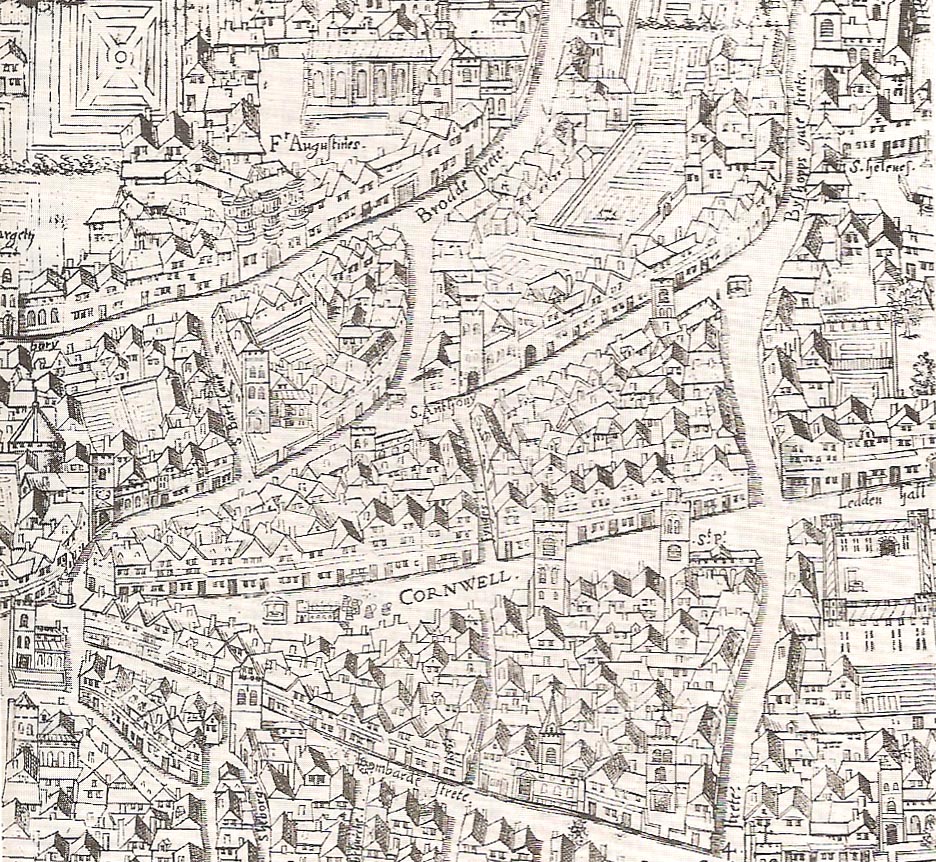 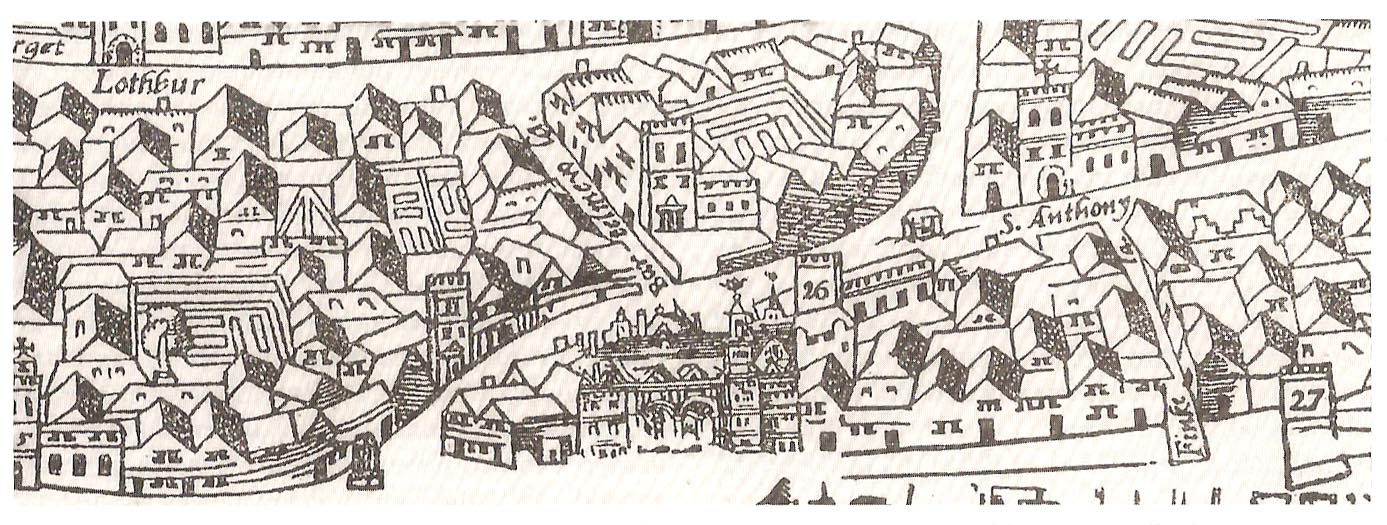 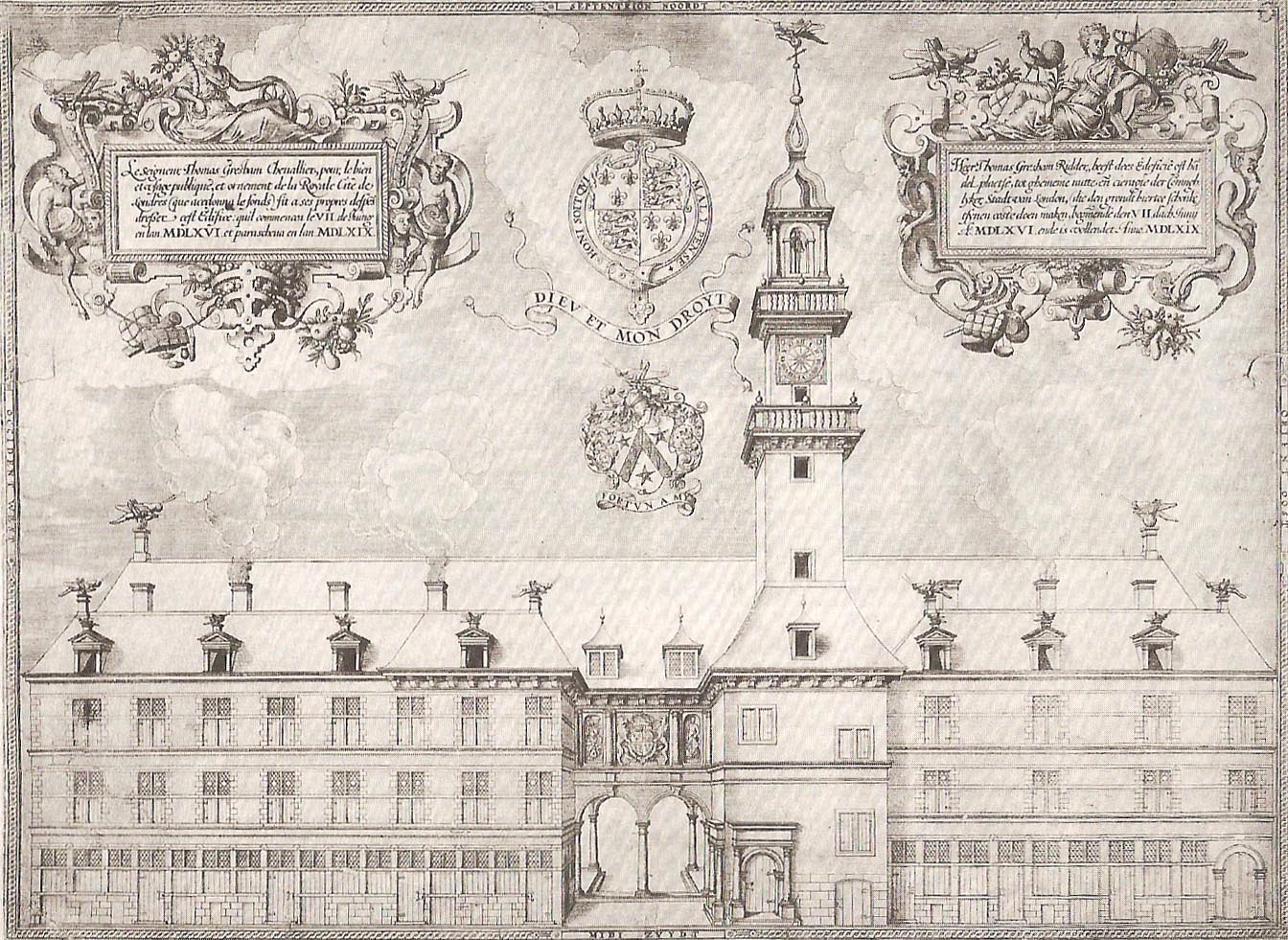 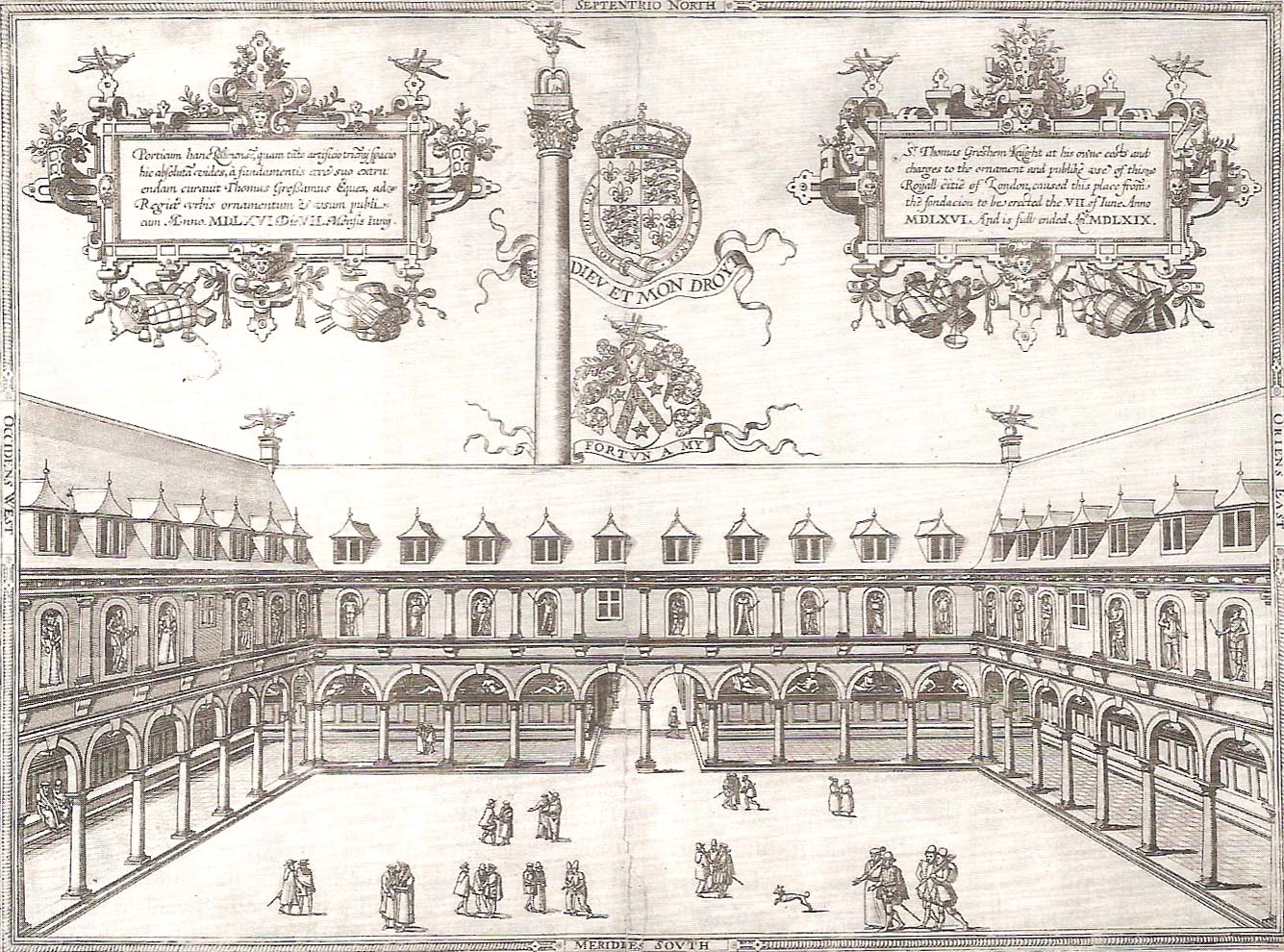 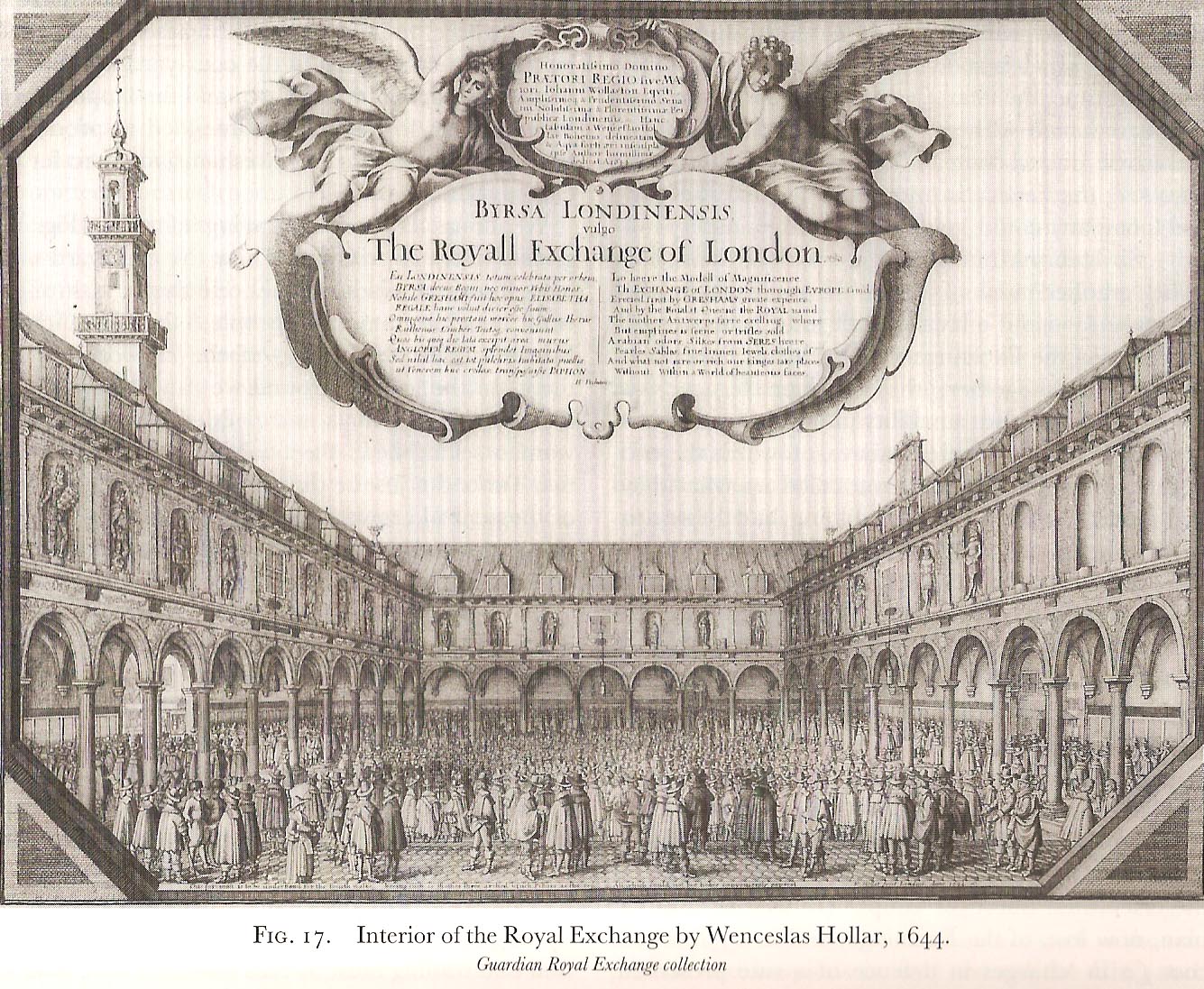 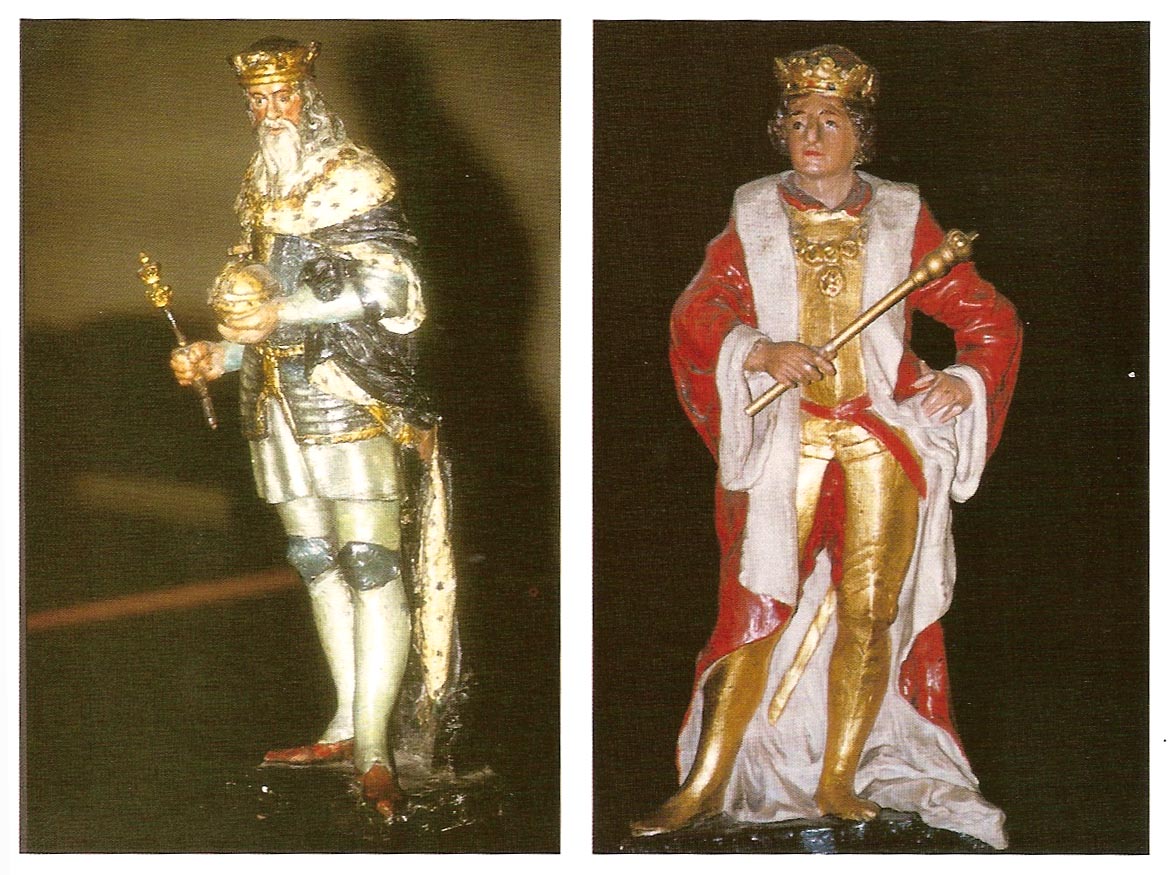 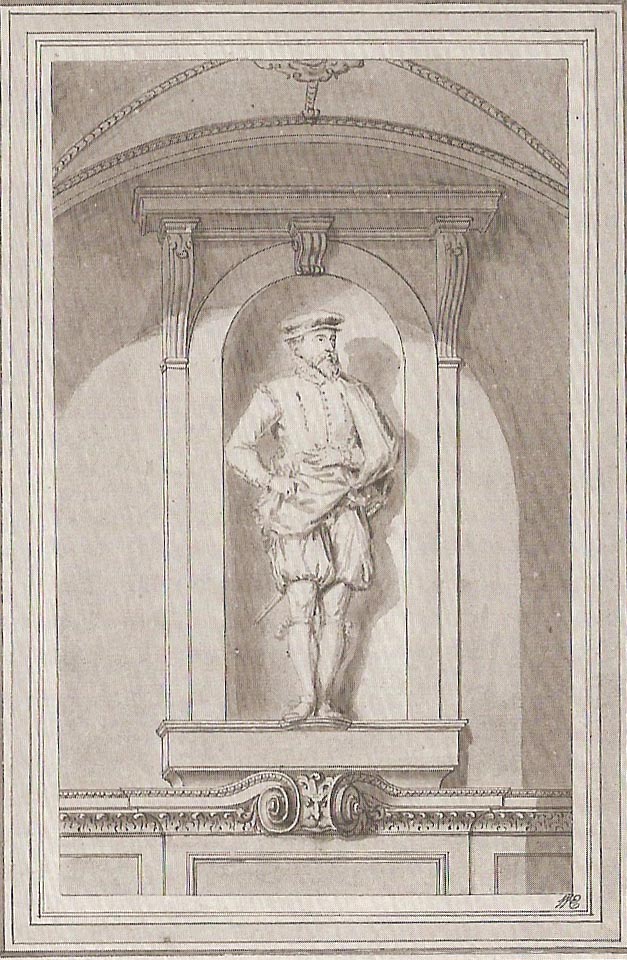 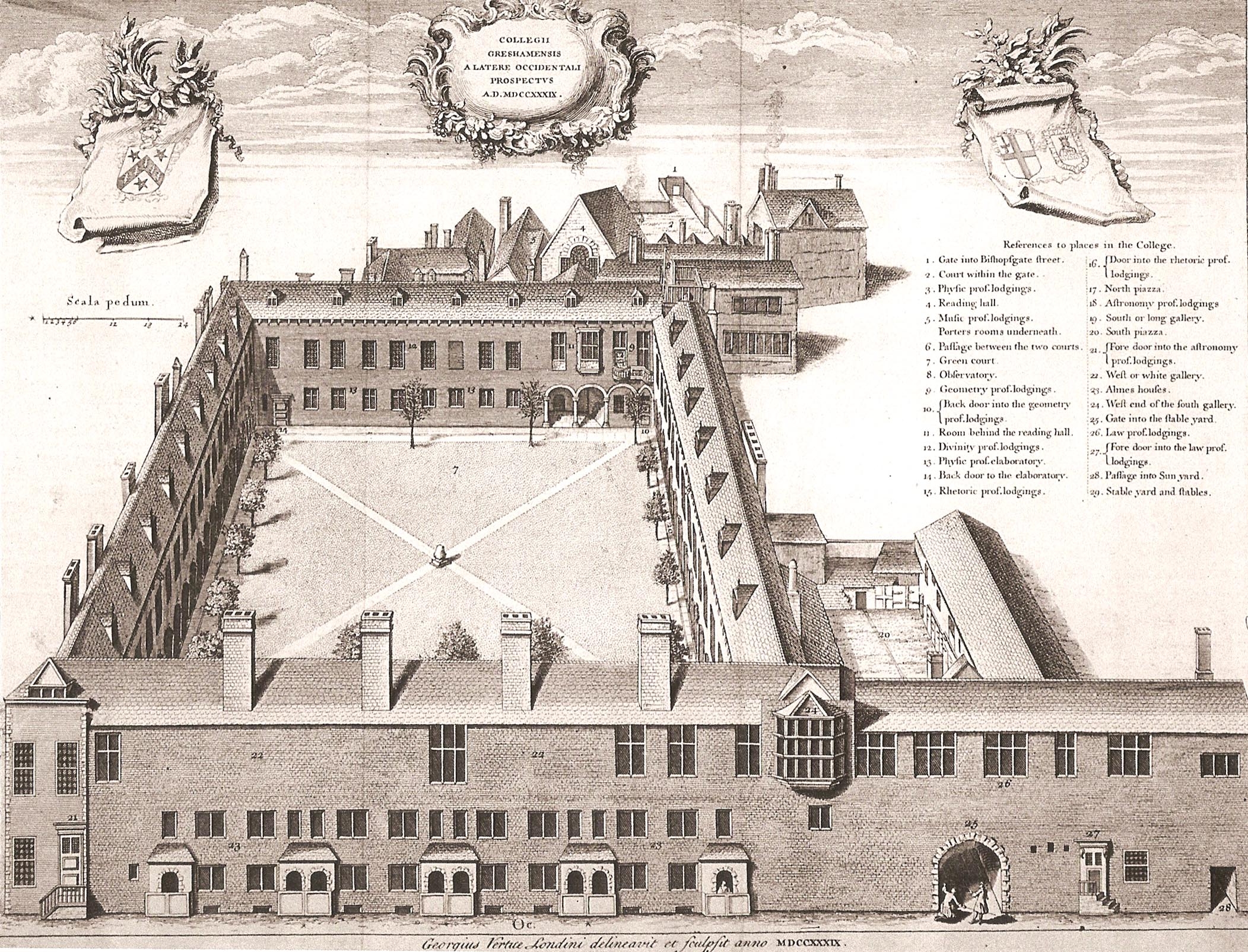 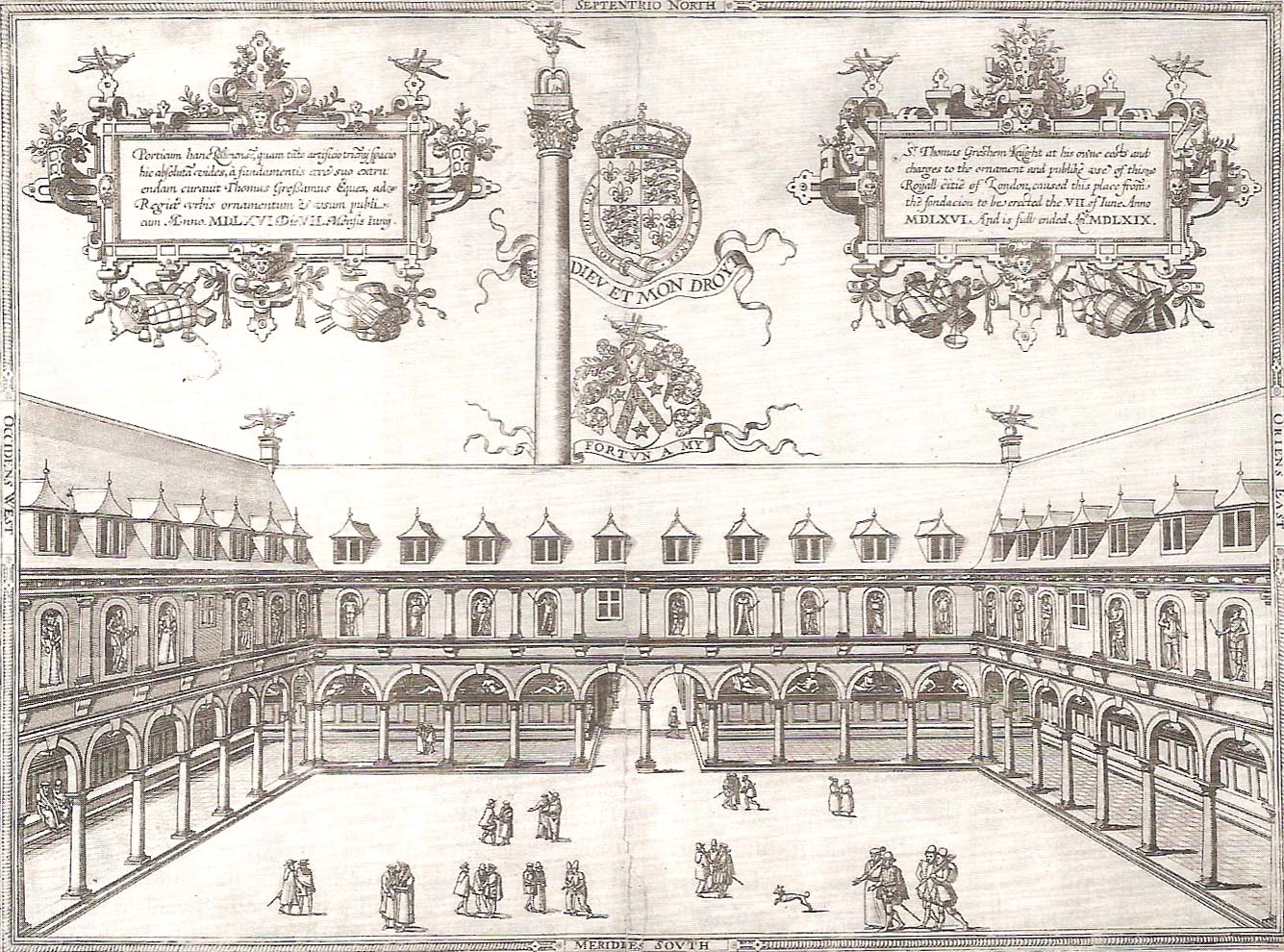 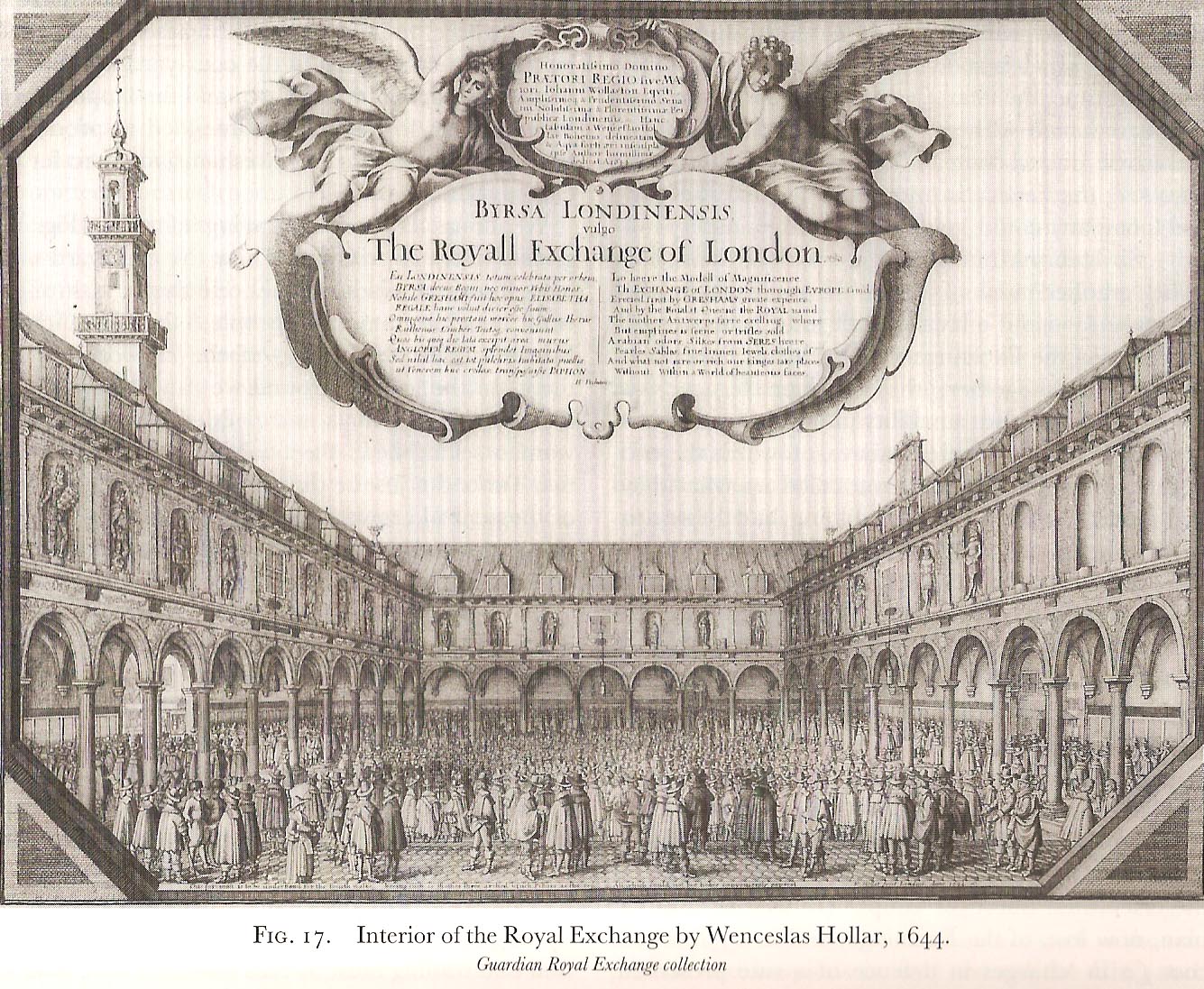 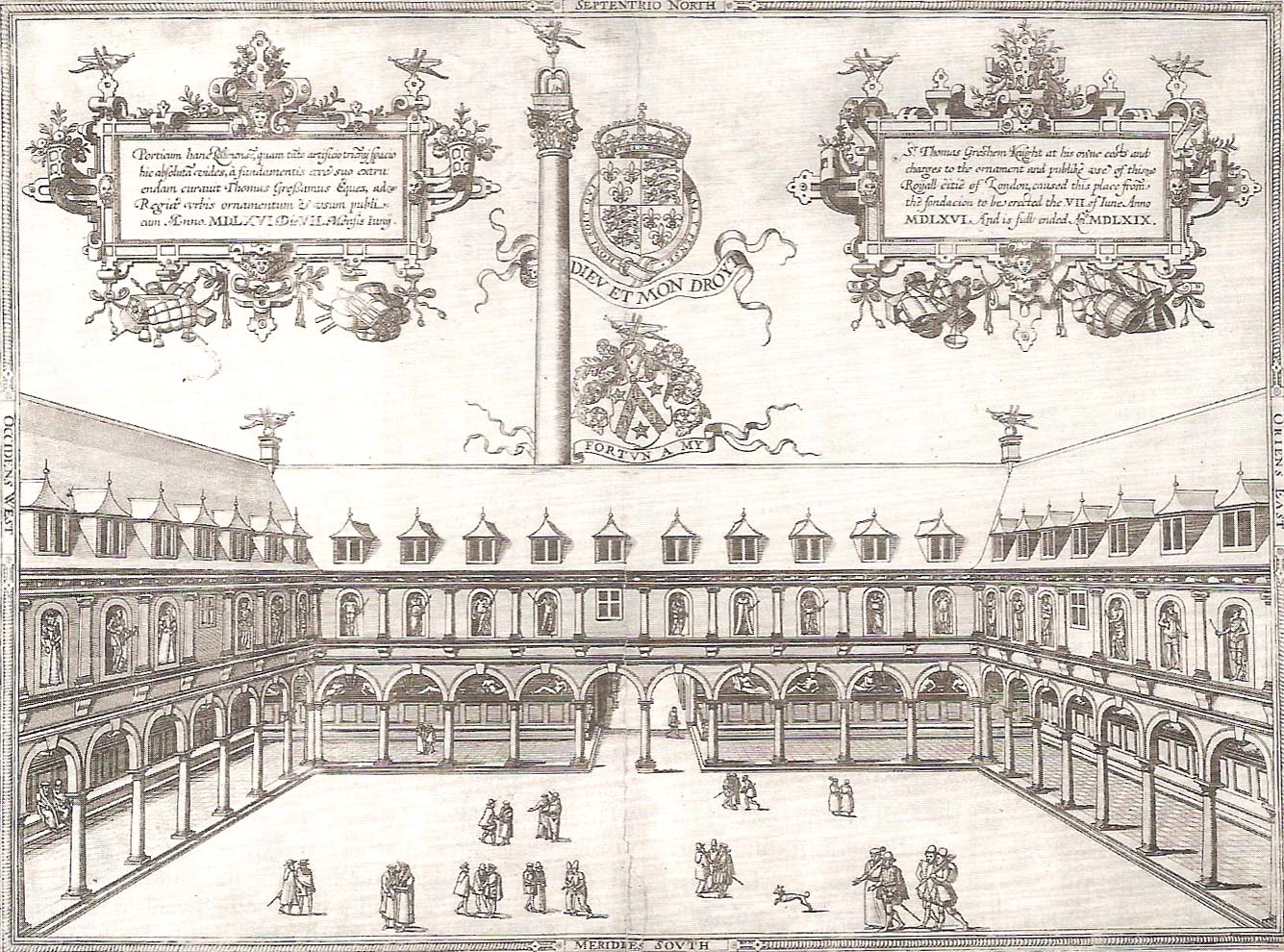 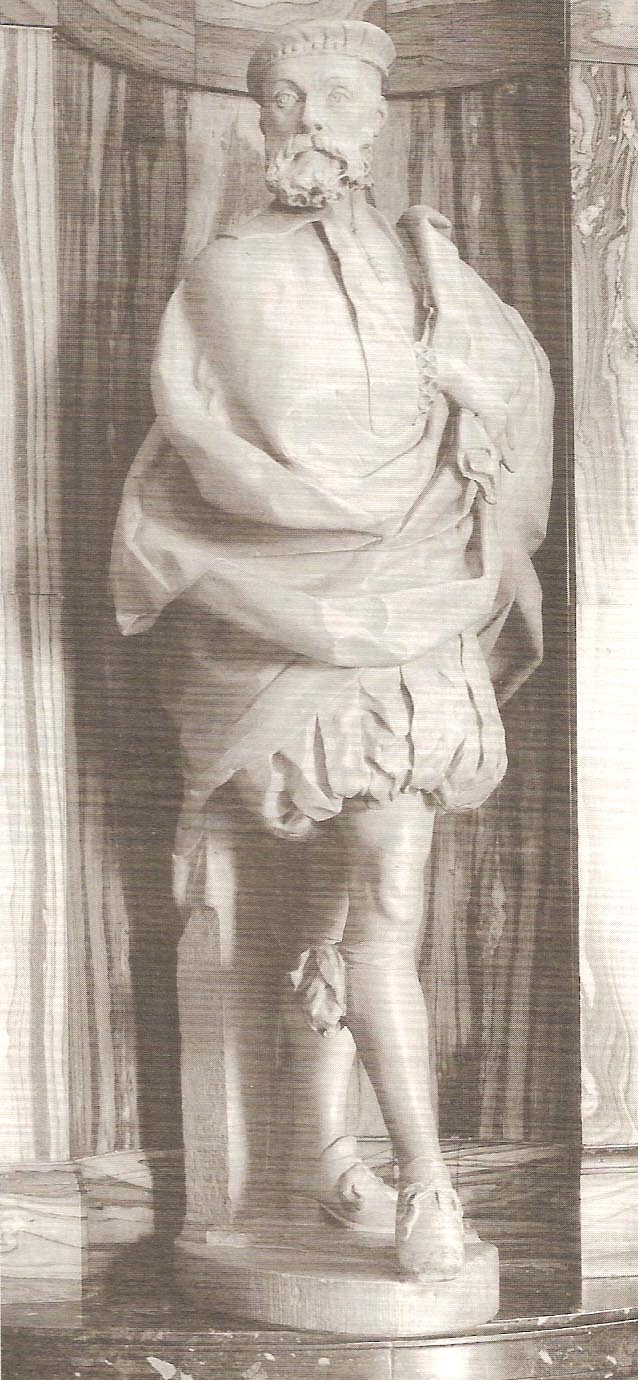 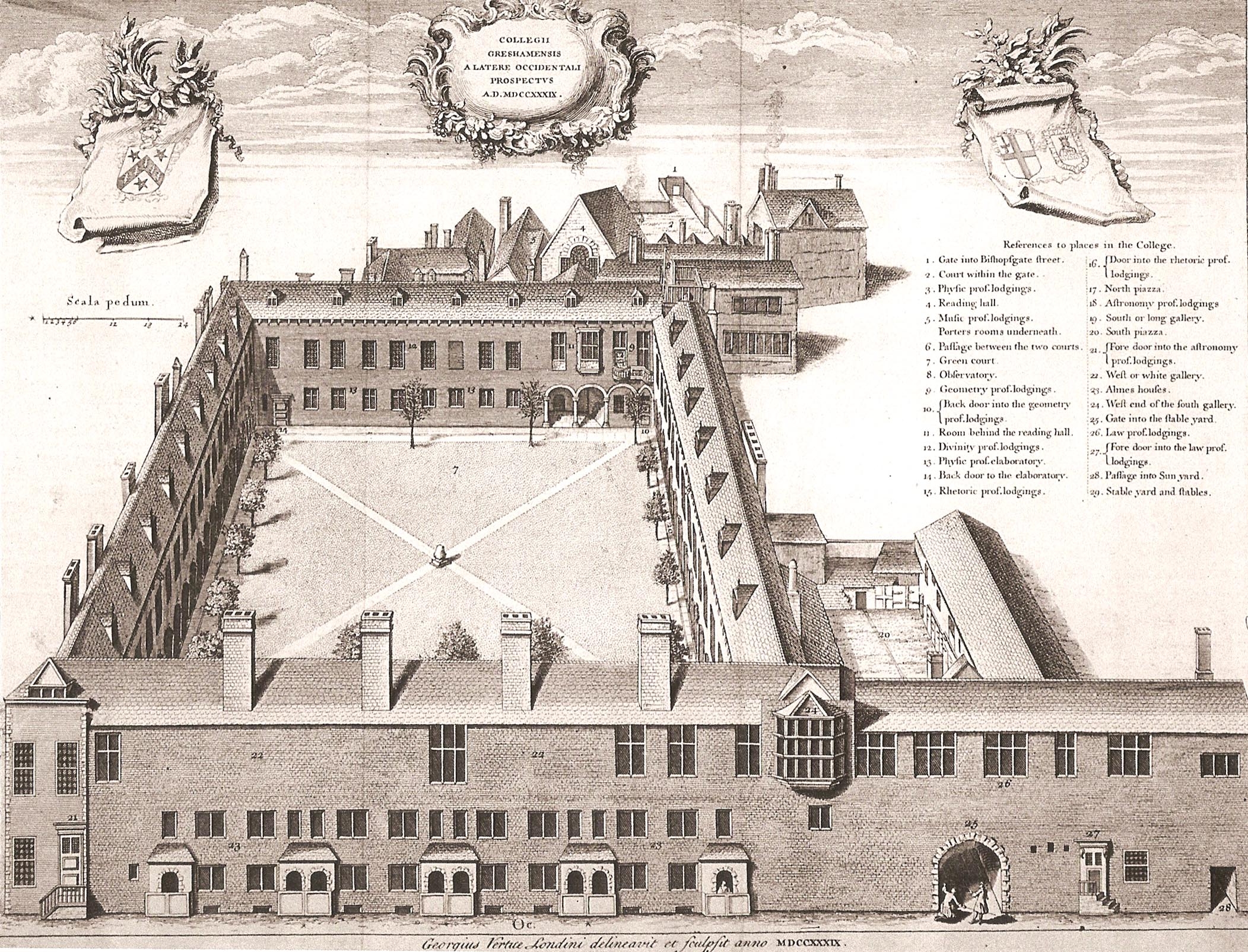 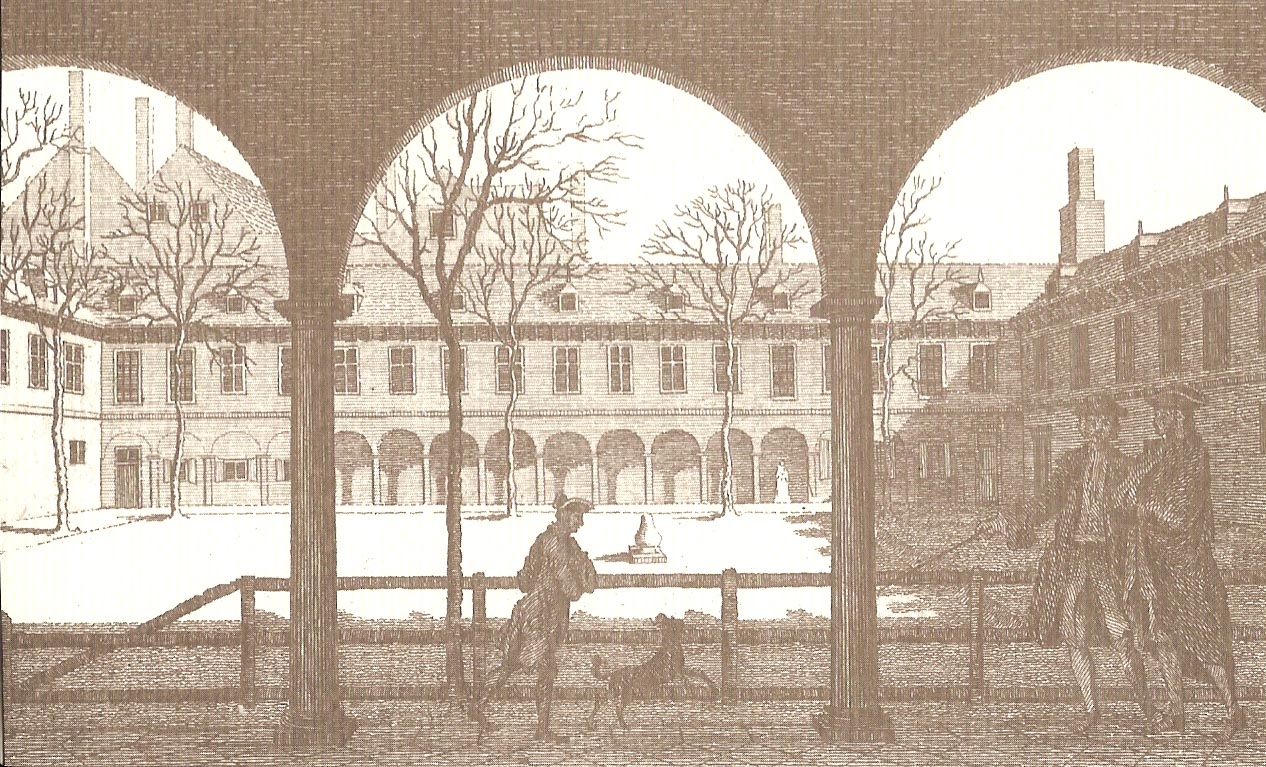 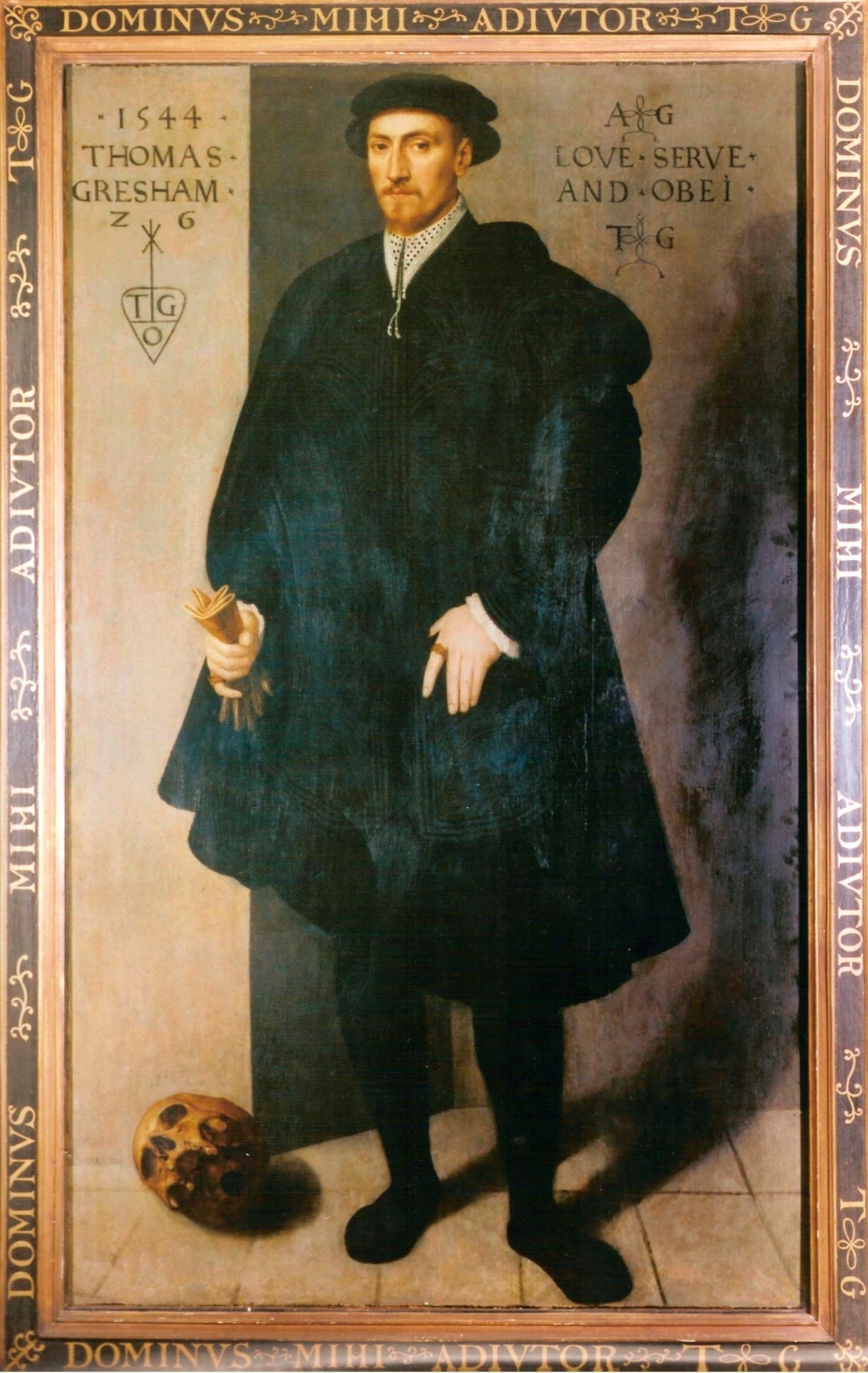 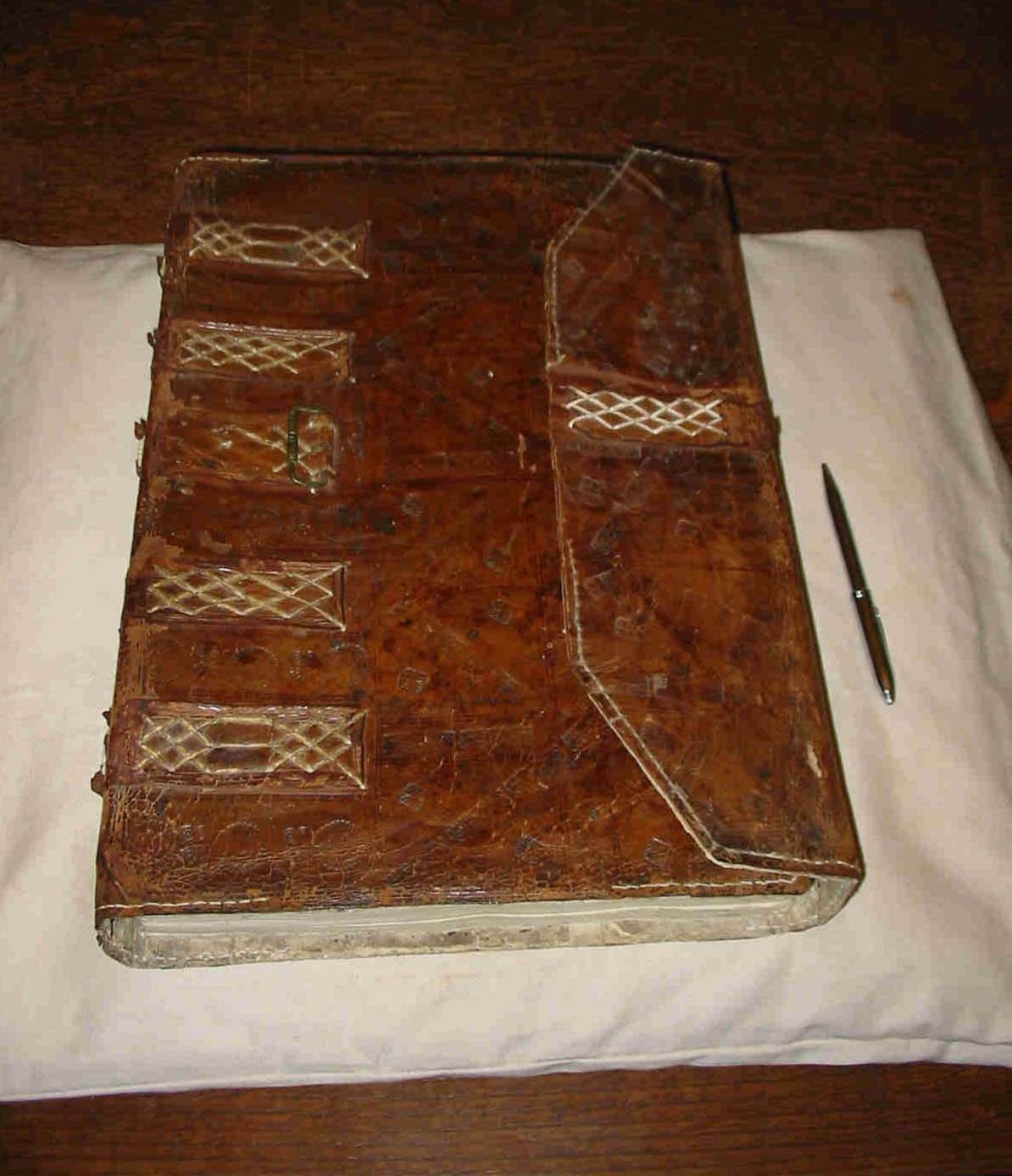 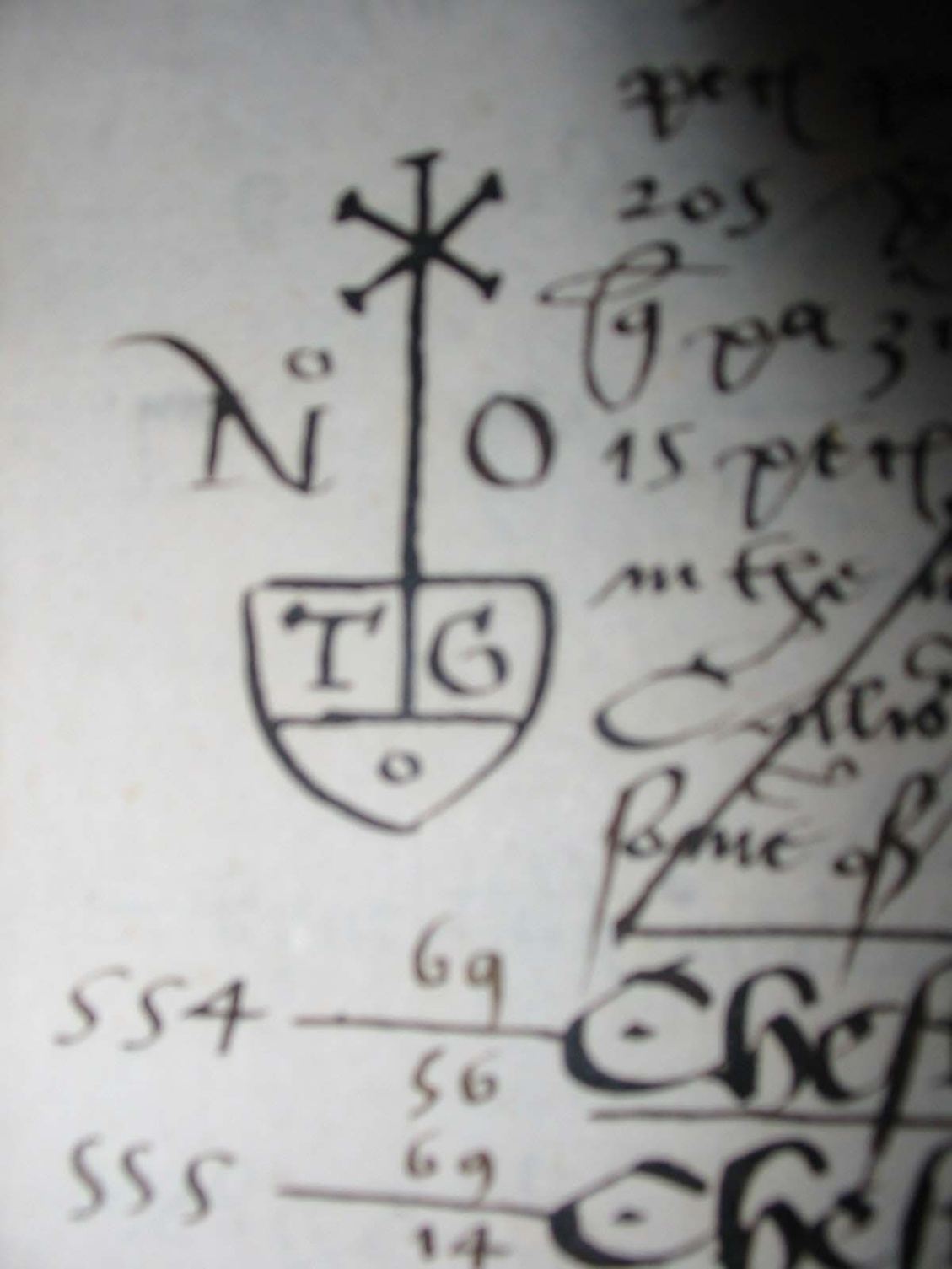 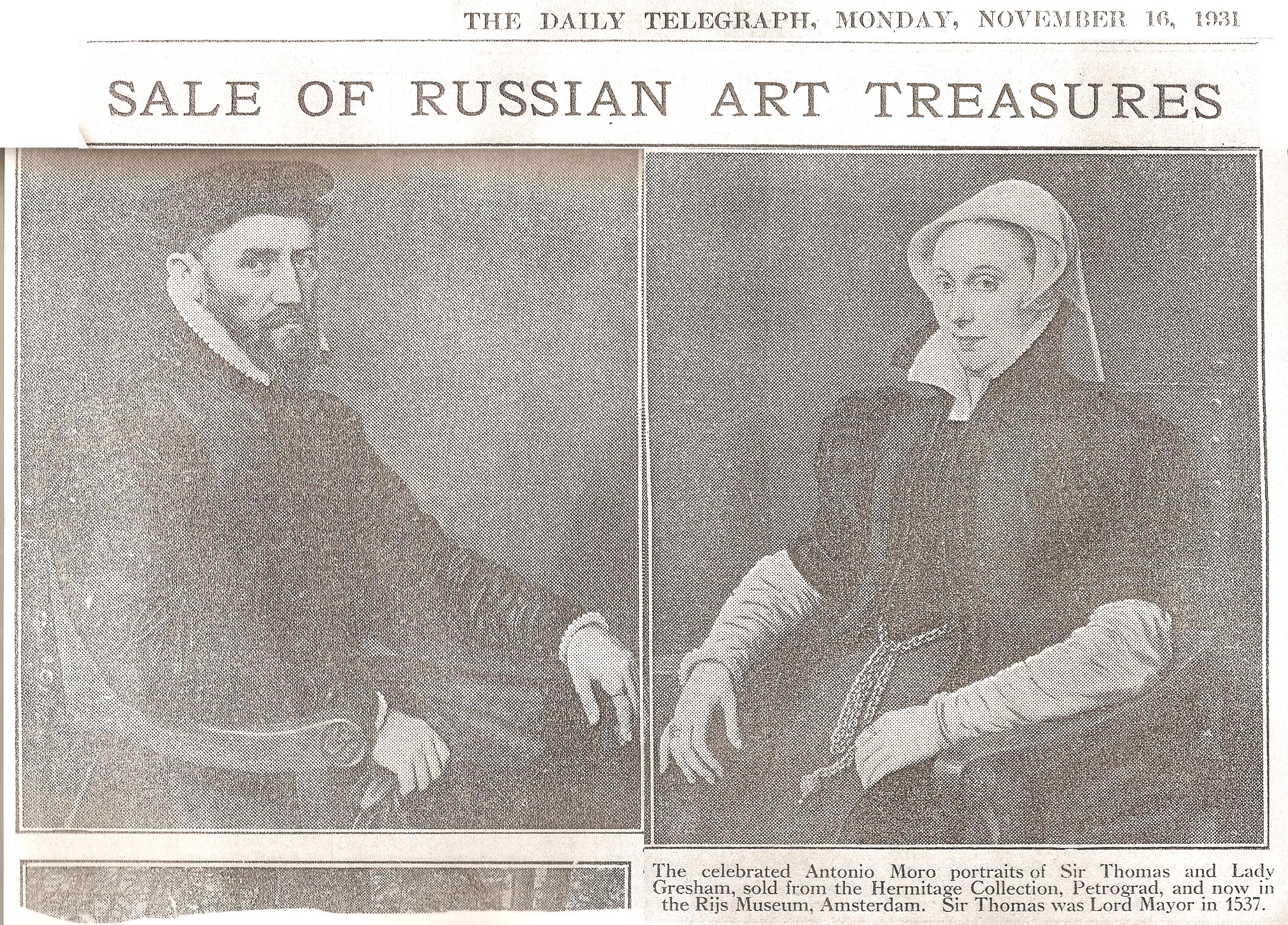 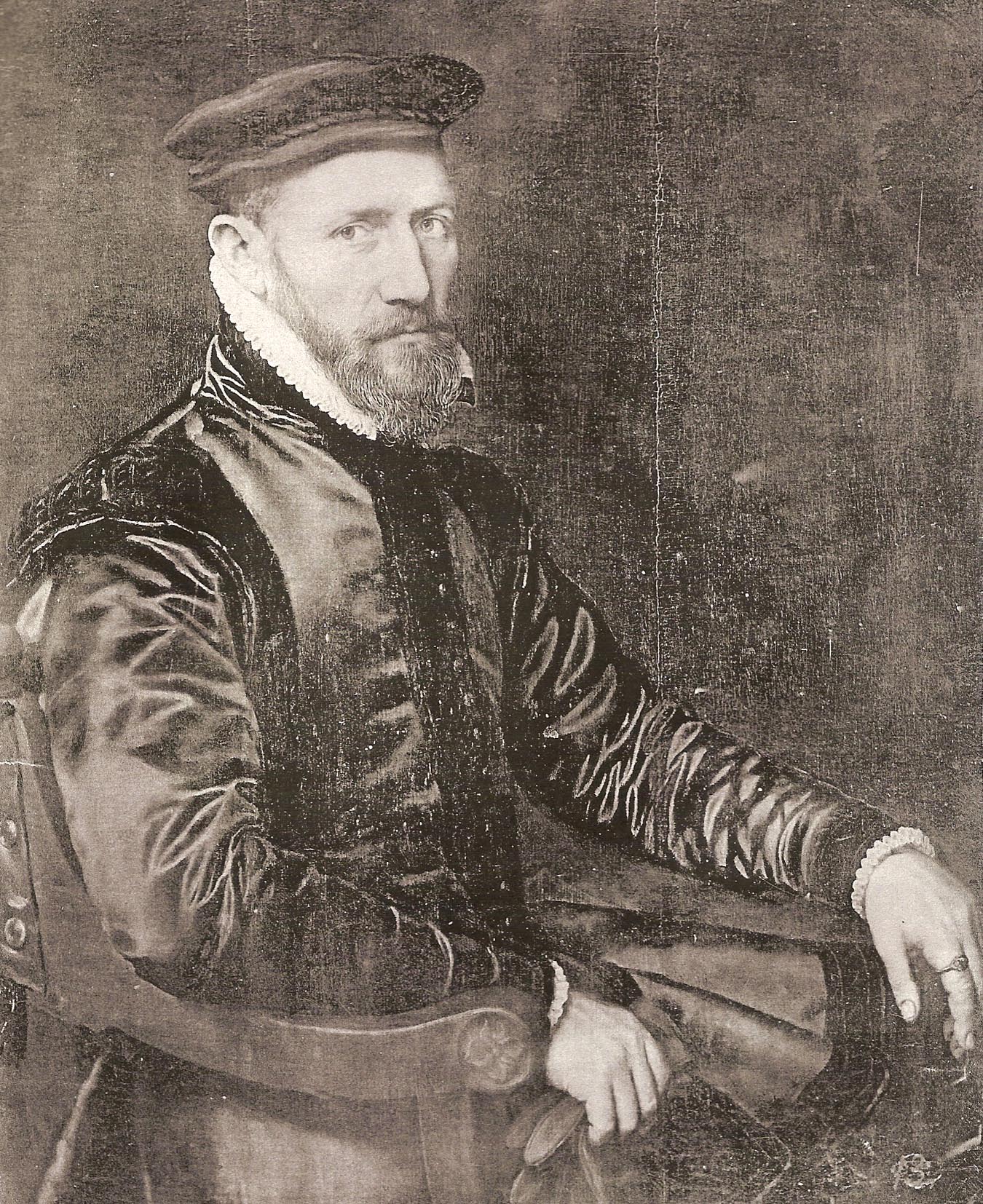 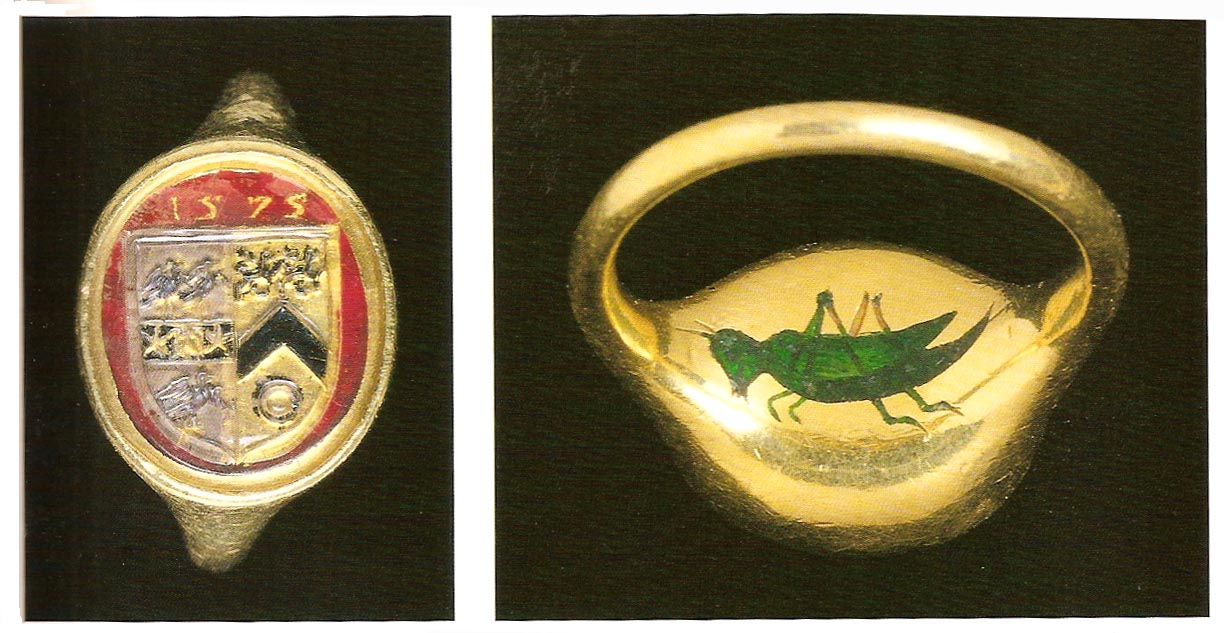 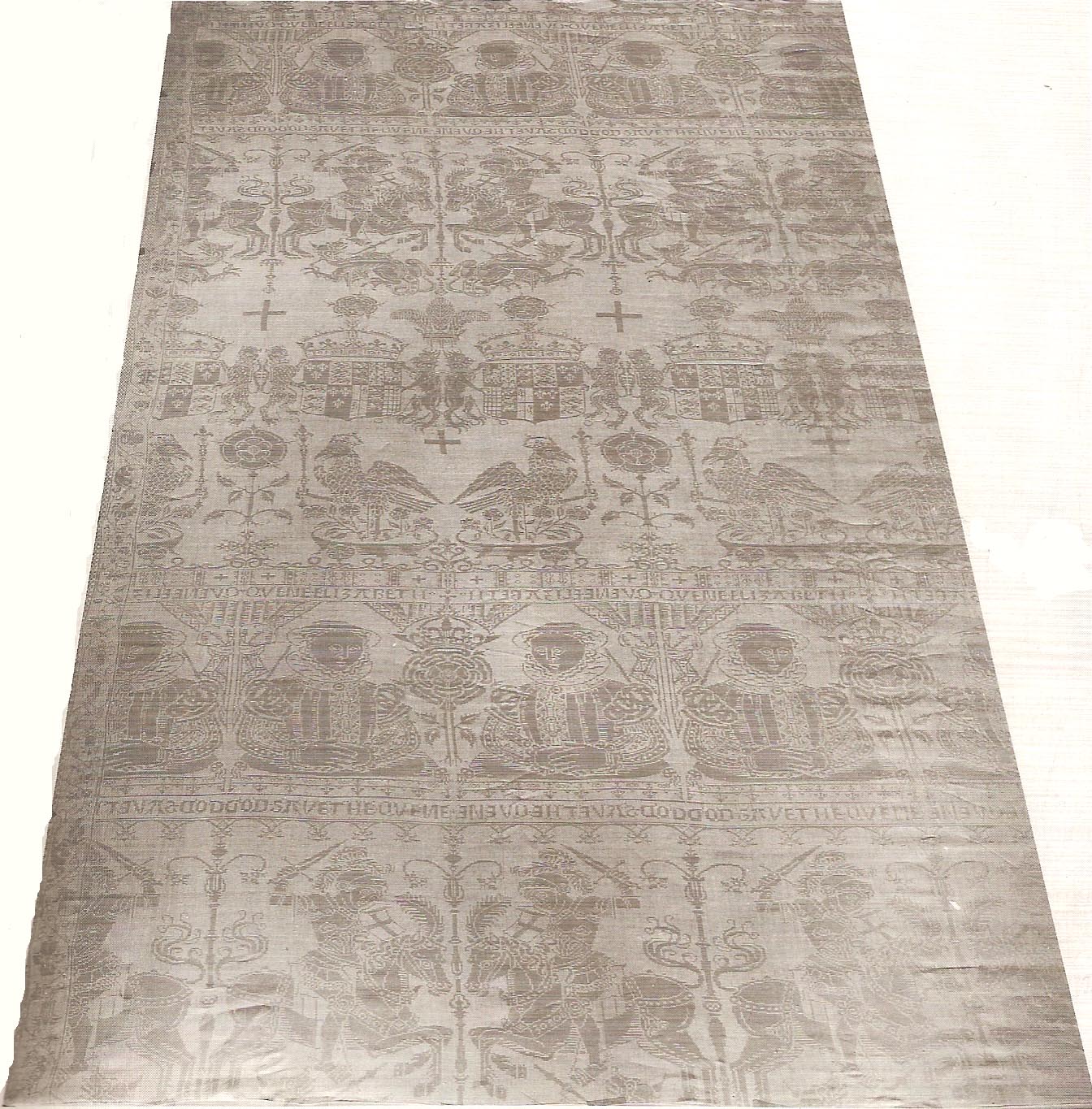